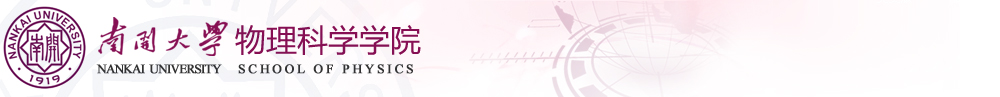 大学物理学基础
物理科学学院
李祖斌
zbli@nankai.edu.cn
2020/3/13
1
第三章 质点系统的运动规律
2020/3/13
2
§3.3  动能、势能及机械能守恒
3.3.2  保守力和势能
3.3.3  功能原理和机械能守恒
3.3.4  能量守恒定律
作业：3-13，3-14，3-15，3-17
2020/3/13
3
§3.3  动能、势能及机械能守恒
3.3.1  动能、功和动能定理
二、 动能定理
动能定理：合力对质点所做的功等于质点动能的增量
三、质点系统的动能定理
2020/3/13
4
3.3.2  保守力和势能
一、保守力：某些力对质点做功的大小只与质点的
始末位置有关，而与路径无关。这种力称为保守力。
如万有引力、弹性力。非保守力：摩擦力等
二、势能：在具有保守力相互作用的系统内，只由质点间的相对位置决定的能量称为势能。保守力做的功等于势能的减少量。
如果设r0处势能为零，则任意位置的势能为
2020/3/13
5
三、几种保守力和相应的势能
1、万有引力的功和引力势能
可见，万有引力是保守力。
引力势能以无穷远为零势能点。
2020/3/13
6
重力做功和势能：
重力的方向总是向下的，
取向上的方向为y方向
重力的功等于重力势能增量的负值。
重力势能以地面为零势能点
2020/3/13
7
2、弹力的功和弹性势能
以弹簧原长为x轴零点
O
a
b
x
可见，弹性力是保守力。
弹性力的功等于弹性势能增量的负值。
弹性势能以弹簧原长为零势能点。
2020/3/13
8
小结：
 势能是属于具有保守力相互作用的质点系统的。故常说“某系统的势能”。若系统中物体的相对位置改变，则系统的势能也会改变。重力势能？
 势能仅有相对意义，所以必须指出零势能参考点。质点在某一点的势能大小等于在相应的保守力的作用下，由所在点移动到零势能点时保守力所做的功。
 两点间的势能差是绝对的，即势能是质点间相对位置的单值函数。
2020/3/13
9

Fl
l
dl
四、势能和保守力的关系
考虑质点在保守力作用下沿着给定方向运动
保守力沿某一给定方向的分量等于与此保守力的势能函数沿此方向的空间变化率。若势能为Ep (x, y, z)
2020/3/13
10
Ep
r0
r
O
例6：若两个分子间的相互作用势能可以近似地表示为
其中E0和r0都是正的常数，r分子间的距离。求出作用力为零时的分子间距离和此时对应的势能。
解：势能曲线如图所示，分子间作用力为
由上式解得F = 0时，r = r0，称为平衡位置。此时
由于分子力可由势能曲线的负斜率加以说明
在r = r0时，斜率为零，分子力为零，即处于平衡位置。
2020/3/13
11
五、势能曲线(势能随位置变化的曲线)
万有引力势能曲线
重力势能曲线
弹性势能曲线
曲线斜率为保守力的大小。从曲线可见零势能点的
选取，可分析系统的平衡条件及能量的转化。
2020/3/13
12
3.3.3  功能原理和机械能守恒
一、功能原理
以两个物体的系统为例
A、B为系统的初末两态。
质点系的动能定理：
2020/3/13
13
定义机械能等于动能和势能之和：
功能原理：质点系统在运动过程中，它所受外力的功与系统内非保守力的功的总和等于它的机械能的增量。
习惯上常将重力势能计入机械能中，此时外力不包括重力。
2020/3/13
14
二、机械能守恒：质点系统所受外力的功与系统内非保守力的功为零时机械能守恒
因为：W外＋ W非保内＝ EB – EA
如果：W外＋ W非保内＝ 0
那么：E = EB – EA  = 0
当W外  = 0、W非保内 = 0时，即只有保守内力做功的情况下，质点系统的机械能守恒。
势能是属于具有保守力相互作用的质点系统的。
2020/3/13
15
例7：如图所示是一种测量子弹速度的装置，叫做冲击摆。设摆长为 l，木块的质量为 M。在质量为m的子弹击中木块后，冲击摆摆过的最大偏角为 。试求：子弹击中时的初速度？
解：子弹射入木块内停止下来的过程很短，摆来不及偏离平衡位置，重力及绳中张力的合力为零，所以子弹与摆组成的系统动量守恒。
然而此过程子弹与木块间的摩擦力
作功，该系统的机械能不守恒。
2020/3/13
16
摆从平衡位置到最高点（并不短促），重力及绳中张力的合力不为零，所以系统的动量不守恒。然而此过程中外力做功为零（绳中张力与位移垂直），系统的机械能守恒。
用冲击摆测摆角可以测量子弹的速度。
2020/3/13
17
两体碰撞问题
当两个质点或物体相互接近时在较短的时间内通过相互作用，它们的运动状态发生了显著的变化，这一现象称为碰撞。
特点：
1、相碰的物体在碰前、碰后没有相互作用。
2、碰撞时间短、相互作用强，忽略外力，两体系统的总动量守恒。即碰撞前后系统的质心速度不变。
3、如果碰撞过程只有保守内力发生作用，则系统总机械能守恒。但动能与势能可交换。
4、微观粒子的碰撞（散射），动量守恒能量也守恒。
2020/3/13
18
设两质点m1、m2，初始速度分别为     、   ，碰撞后速度为     、   。有动量守恒：
碰撞中，若系统的动能不发生变化，称为完全弹性碰撞。则有：
碰撞中，如果相对动能全部耗散掉，碰后两物体不再分离（相对速度为零），称为完全非弹性碰撞。
2020/3/13
19
设质子质量为    ，入射质子的速度
例8：在液氢泡末室中，入射质子从左方进入，并与室
内的静止质子相互作用，设Q = 0。试证明碰撞后两个质子将互成直角的离开。
证明：这是不对心的完全弹性碰撞问题。
成直角的离开
2020/3/13
20
例9：设两质点m1、m2，初始速度分别为     、   ，碰撞后黏合在一起，求由于碰撞带来的动能改变。
解：此时为完全非弹性碰撞。由动量守恒
动能改变量：
2020/3/13
21
3.3.4  能量守恒定律
封闭系统内有非保守力做功时，机械能不守恒。
能量守恒定律：对于一个孤立系统，系统内各种形式的能量可以互相转化，但该系统的所有能量的总和保持不变。 
能量守恒是物理学中的基本规律，反映了时空特性，是时间平移对称性的体现。
能量的转化无时不在、无处不在。
2020/3/13
22
§3.3  动能、势能及机械能守恒
3.3.2  保守力和势能
3.3.3  功能原理和机械能守恒
3.3.4  能量守恒定律
作业：3-13，3-14，3-15，3-17
2020/3/13
23